Figure 3. Evolution of reaction time over time during a sustained attention RT task of 30 min. Significant increase in ...
Cereb Cortex, Volume 25, Issue 1, January 2015, Pages 66–74, https://doi.org/10.1093/cercor/bht206
The content of this slide may be subject to copyright: please see the slide notes for details.
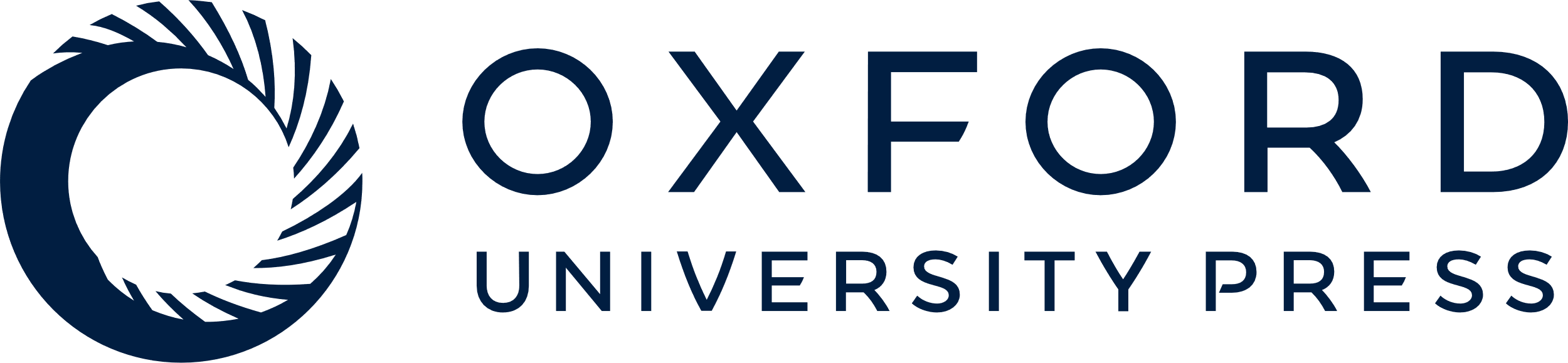 [Speaker Notes: Figure 3. Evolution of reaction time over time during a sustained attention RT task of 30 min. Significant increase in RT occurred after 9 min of task compared with RT values of the first minute of task. ***P < .001; *P < 0.05. Vertical bars represent SD.


Unless provided in the caption above, the following copyright applies to the content of this slide: © The Author 2013. Published by Oxford University Press. All rights reserved. For Permissions, please e-mail: journals.permissions@oup.com]